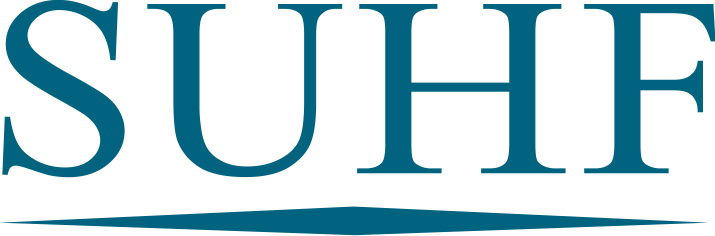 Sveriges universitets- och högskoleförbund
The Association of 
Swedish Higher Education Institutions
Lärosätenas bidrag till kunskaps- och kompetensutvecklingen (2023)
[Speaker Notes: Version: 2022-01-10]
Uppdrag
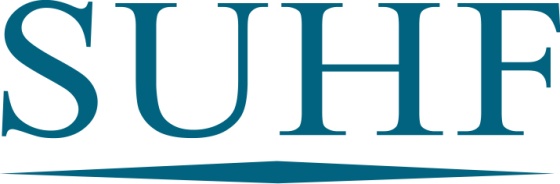 Lärosätenas bidrag till kompetensförsörjningen 

Motivera varför samhället långsiktigt skall investera i forskning och högre utbildning.
Öka förståelsen för lärosätenas viktiga och komplexa uppdrag

Arbetsmetodik väljs utifrån tema, tex insamling av offentlig statistik och klok paketering av densamma
Expertgrupp ska vara styrgrupp. Projektledare ur expertgruppen. 

Presidiet tänker sig en skriftserie från de olika grupperna och ett möjligt delmål är att integrera detta i kommande seminarier på Almedalsveckan
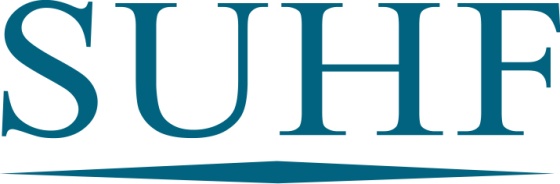 Arbetsgrupp
Lars Bengtsson, Prorektor HiG
Birgitta Bergvall-Kåreborn, Rektor LTU
Sverker Johansson, Senior rådgivare HDa
Lars Niklasson, Rektor HiS
Paul Pettersson, Rektor MDH, sammankallande
Linn Svärd, SFS
[Speaker Notes: Dessutom har följande deltagit: 
Karin Dahlman-Wright, Prorektor KI
Simon Edström, Studentrepr. SFS
Helena Jerregård, Vicerektor för samverkan MDH
Fredrik Hylerstedt, Studentrepr, LiU
Annika Östman Wernerson, vice-rektor för utb. KI
Regelbundna möten sedan feb 2019. 9e den 9/9
Inbjudna gäster, tex UKÄ och Mälardalsrådet.]
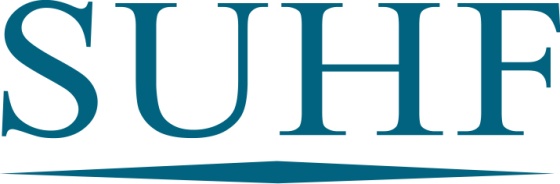 Lärosätenas bidrag till kunskaps- och kompetensutvecklingen
Hur mycket och vad producerar vi? 
Vad kostar sektorn?
Hur är effektiviteten i sektor?
Hur bidrar vi till arbetsmarknadens utveckling?
Övriga analyser
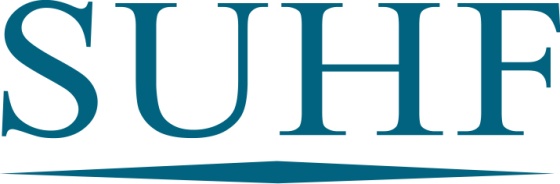 Lärosätenas bidrag till kunskaps- och kompetensutvecklingen
Hur mycket och vad producerar vi? 
totalt samt per utbildningsområde, forskarutbildning, publikationer
Vad kostar sektorn?
totalt (AKI-justerat), totalt antal anställda
Hur är effektiviteten i sektor?
examina per miljon (AKI-justerat på grund och avancerad nivå samt disputerade), andel stödpersonal, publikationer per miljon
Hur bidrar vi till arbetsmarknadens utveckling?
Var tar de utbildade vägen - studentflöden mellan län (bosatta innan och 3 år efter examen, 1996-1999, 2011-2014), nettotillflöden in/ut i olika regioner
Övriga analyser
LLL, sampublikationsmönster, breddad rekrytering, andel kvinnor/män i utbildningar, civ.ing.inriktningar, mm
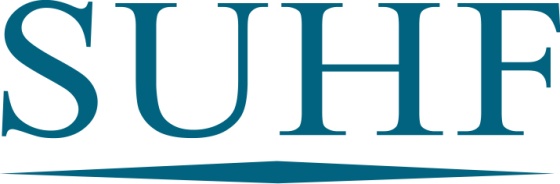 Hur mycket och vad producerar vi?
…inom utbildningsområden, forskarutbildning och forskning.
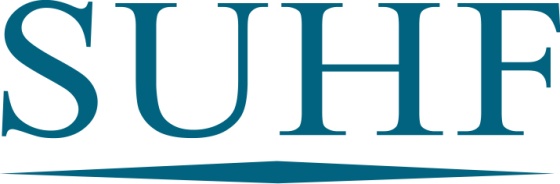 Hur många examina har landets lärosäten producerat?
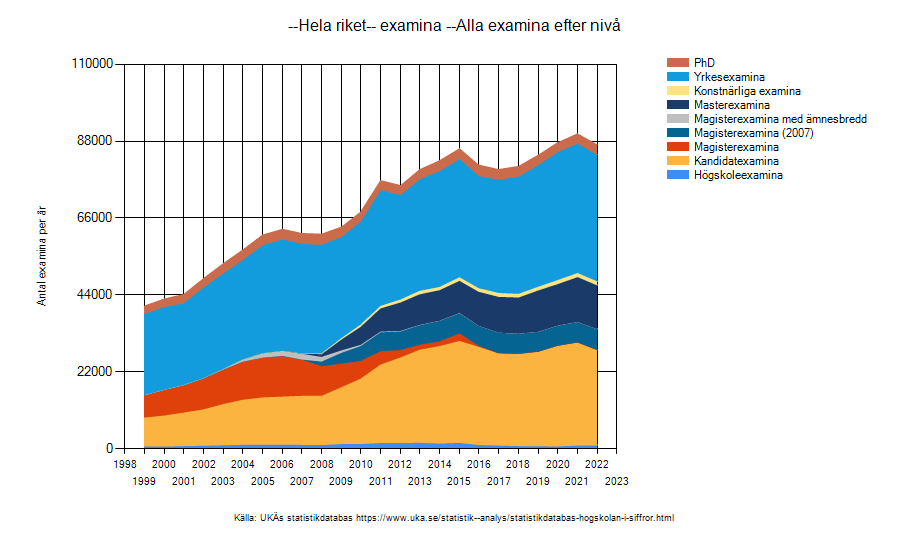 Källa: UKÄs statistikdatabas https://www.uka.se/statistik--analys/statistikdatabas-hogskolan-i-siffror.html
[Speaker Notes: Källa: Statistikdatabas: Högskolan i siffror, UKÄ. 
- Antalet examina har mer än fördubblats - Största  relativ ökning bland generella examina (kandidat, magister)
- Nytt system på avancerad nivå från 2007 (syns när masterexamina kom in i bilden)
- En del av ökning torde komma från programmifieringen (vilket Lars Haikola noterade i SOU 2015:70)
- Obs att en individ kan ta flera examina. Detta har ökat under perioden.]
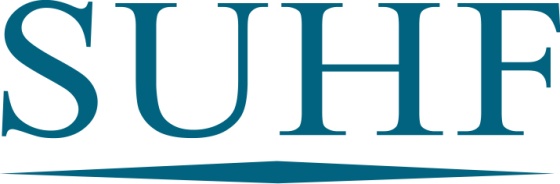 Hur många inom vårdområdet?
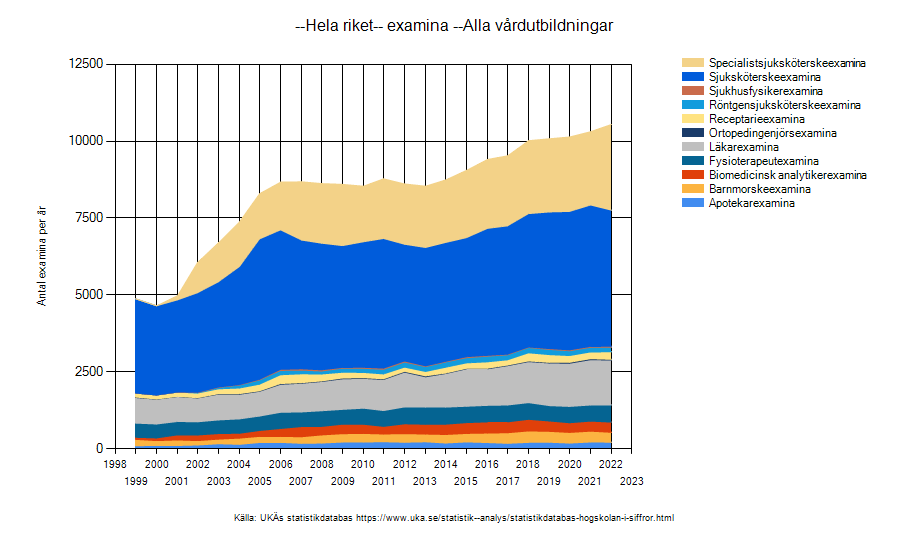 Källa: UKÄs statistikdatabas https://www.uka.se/statistik--analys/statistikdatabas-hogskolan-i-siffror.html
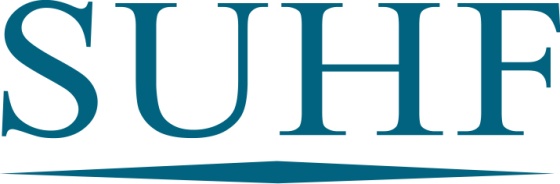 Hur många inom lärarutbildningsområdet?
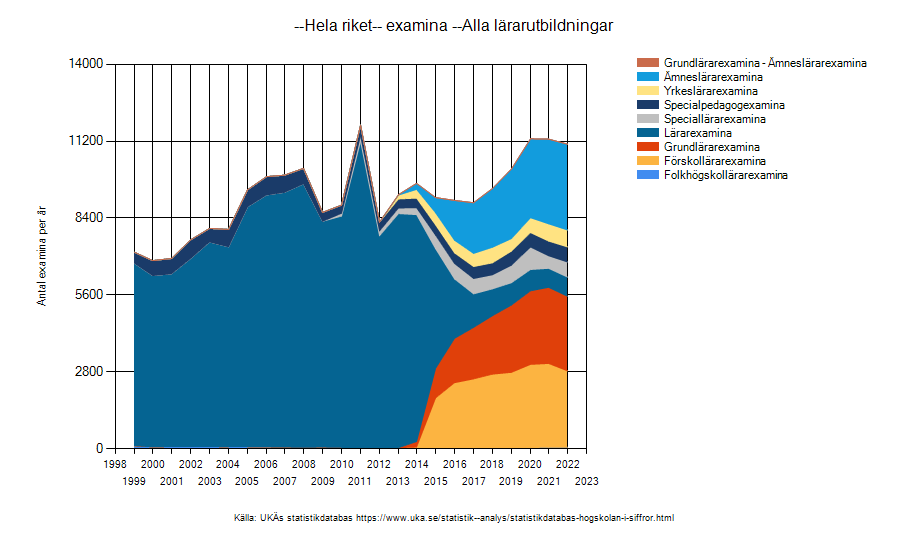 Källa: UKÄs statistikdatabas https://www.uka.se/statistik--analys/statistikdatabas-hogskolan-i-siffror.html
[Speaker Notes: .]
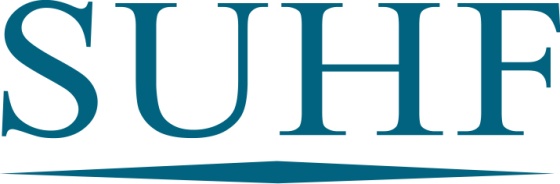 Hur många inom teknikområdet?
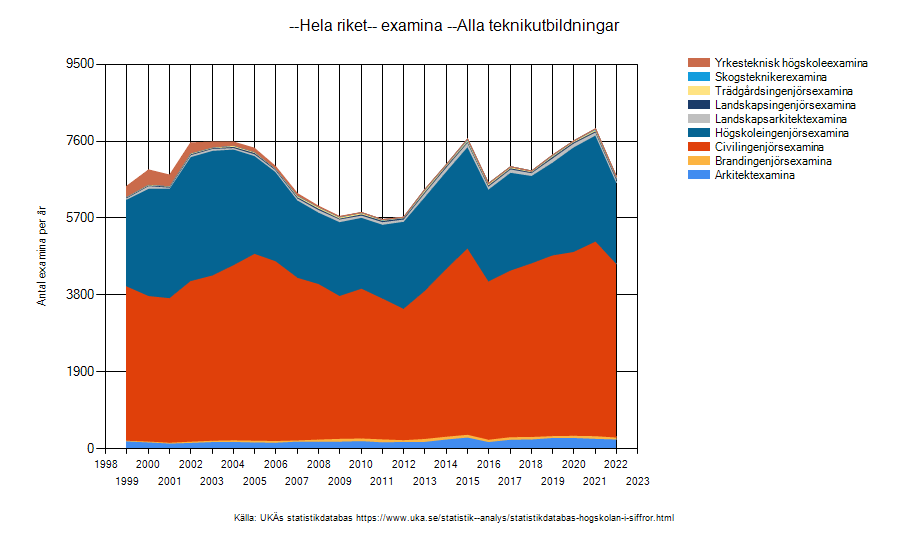 Källa: UKÄs statistikdatabas https://www.uka.se/statistik--analys/statistikdatabas-hogskolan-i-siffror.html
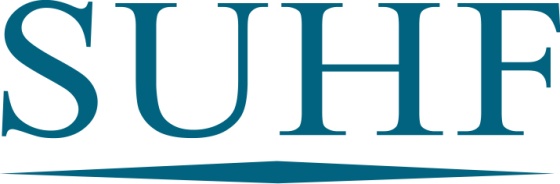 Hur många forskarutbildade?
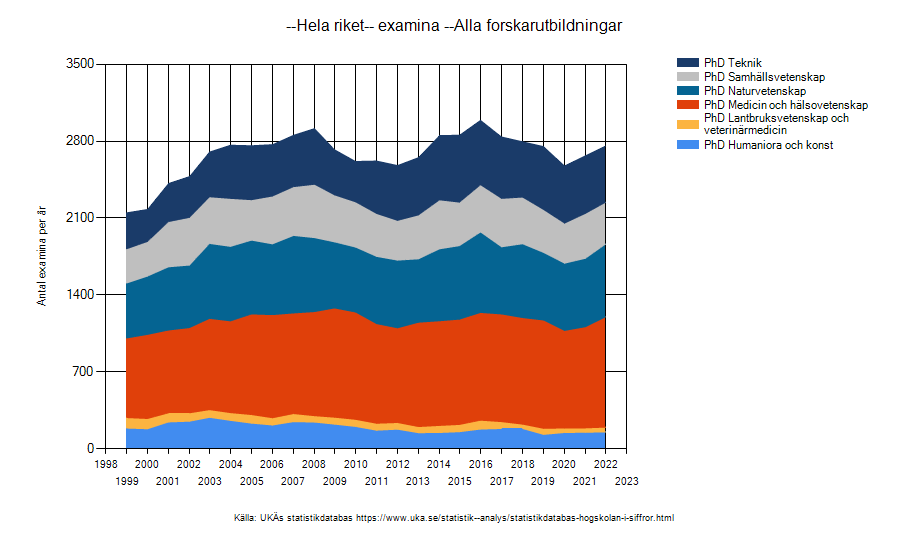 Källa: UKÄs statistikdatabas https://www.uka.se/statistik--analys/statistikdatabas-hogskolan-i-siffror.html
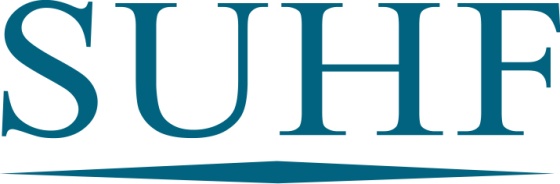 Hur mycket forskning – antal publikationer?
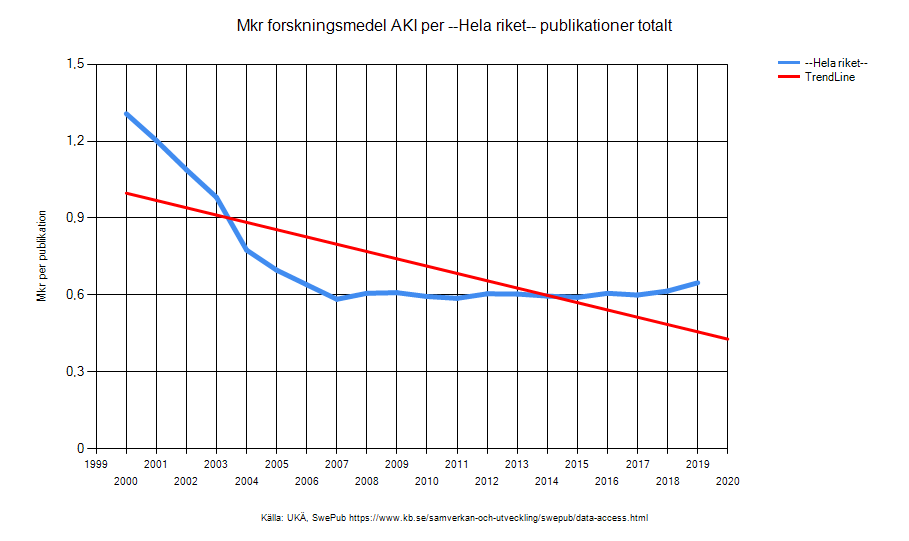 Källa: SwePub https://www.kb.se/samverkan-och-utveckling/swepub/data-access.html
Hur står sig kvaliteten – relativ citeringsgrad? (2022 års siffror)
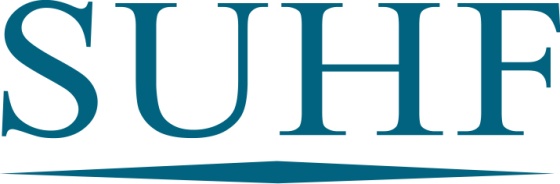 Sverige
Globalt
Citeringar i förhållande till genomsnittsartikeln,
korrigerat för ämnesområde.Publiceringsår ca 4 år före året på axeln.
13
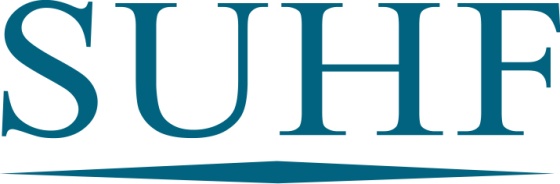 Observationer
Totala antalet examina ökar kraftigt sedan 1996, på alla utbildningsnivåer
Antal examina har mer än fördubblats
Generella examina ökar mest (nästan 4 ggr)
Lärar- och teknikområdena små nettoförändringar

Totala forskningsproduktionen har ökat kraftigt
Antalet publikationer har ökat kraftigt sedan 2000 – mer än fördubblats
Antalet forskarutbildade har nästan fördubblats sedan 1996
Citeringsgraden bibehållen (trots ökade antalet publikationer)
14
[Speaker Notes: 1996 – så långt vi har data från UKÄ
2000 – så långt vi har data från Swepub]
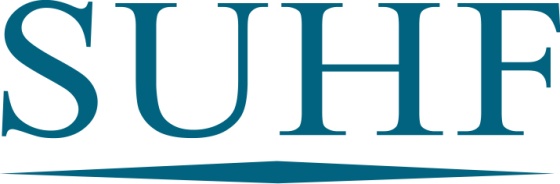 Vad kostar sektorn?
…totala direkta anslag och antal anställda
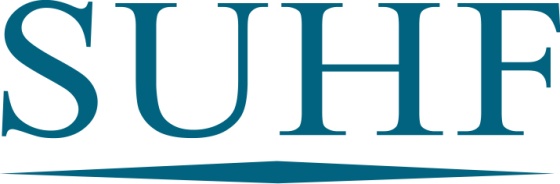 Vad är sektorns totala intäkter?
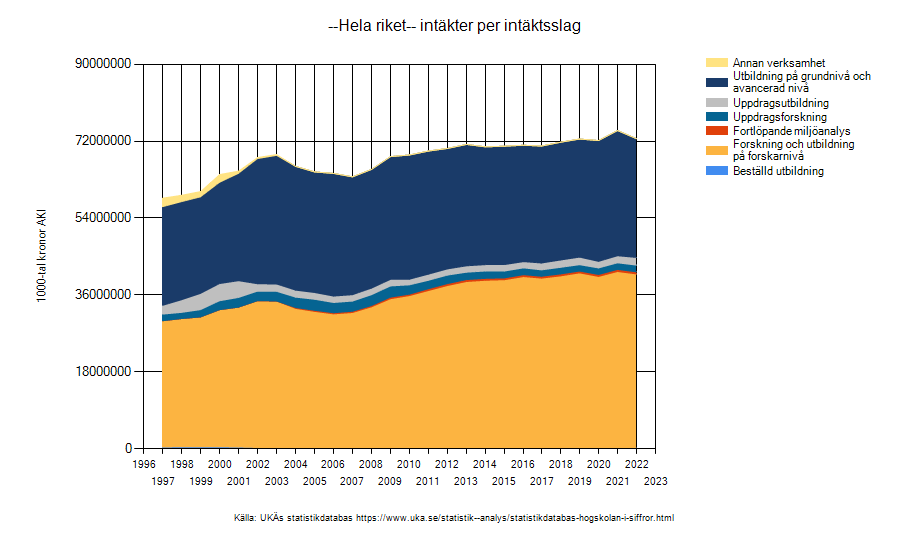 Källa: UKÄs statistikdatabas https://www.uka.se/statistik--analys/statistikdatabas-hogskolan-i-siffror.html
[Speaker Notes: Intäkter = samhällets investeringar/kostnader
Diagrammet visar totala resurserna till sektorn, omräknat enligt lönekostnadsindexet AKI (eftersom löner dominerar kostnaderna).
Resurserna har ökat något sedan 1990-talet
Nivån 2018 skiljer sig obetydligt från nivån kring 2003. 
Forskning och forskarutbildning har ökat mer än utbildning.]
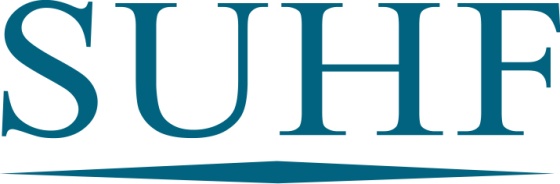 Vem finansierar? Intäkter per intäktskälla för sektorn.
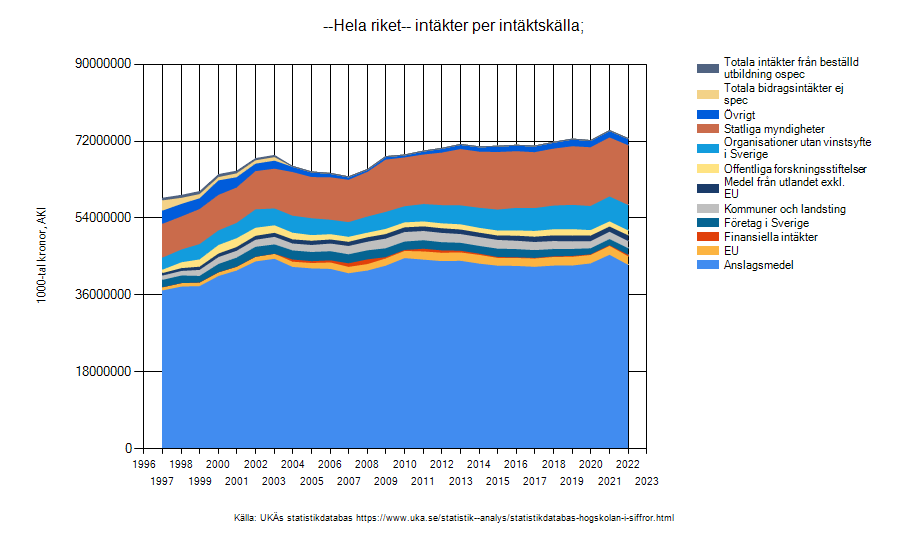 Belopp justerade för lönekostnadsindex AKI.
Källa: UKÄs statistikdatabas https://www.uka.se/statistik--analys/statistikdatabas-hogskolan-i-siffror.html
[Speaker Notes: De direkta anslagen från staten är den viktigaste intäktskällan.
Därefter följer de statliga forskningsråden/ myndigheterna (VR, Forte, Formas, Vinnova, …)
Offentliga forskningsstiftelser (SSF, KKS, …)
Organisationer utan vinstsyfte har ökat (Cancerfonden, Enskilda utbildningsanordnare, Hjärt- och lungfonden, Riksbanken, KAW, …)
Andelen som kommer från statliga forskningsråden/myndigheterna har ökat
Anslagsmedel ökar något - ANDELEN anslagsmedel har MINSKAT]
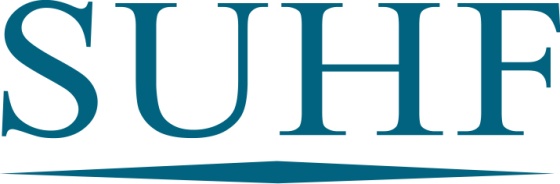 Hur många HST per ämnesområde?
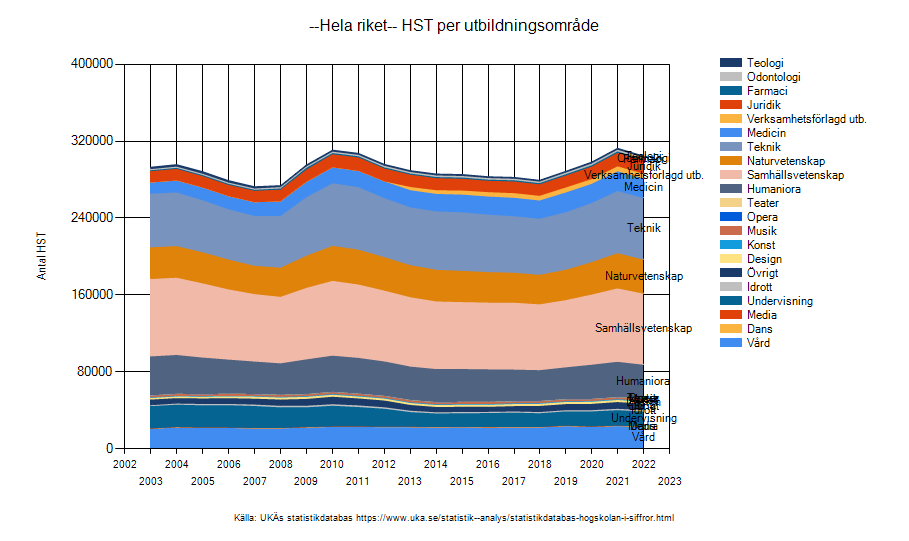 Källa: UKÄs statistikdatabas https://www.uka.se/statistik--analys/statistikdatabas-hogskolan-i-siffror.html
[Speaker Notes: Fördjupningsbild
- HST/Helårstudenter avräknade mot takbelopp]
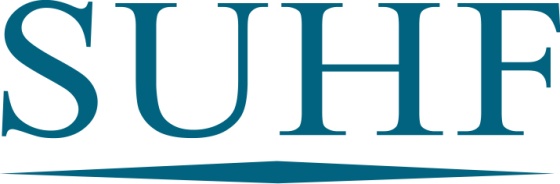 Hur många är anställda i sektorn?
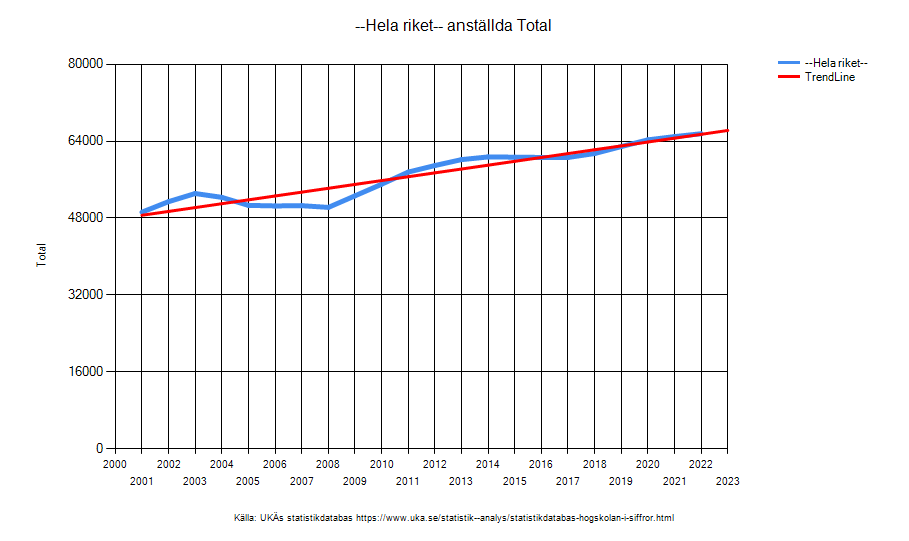 Källa: UKÄs statistikdatabas https://www.uka.se/statistik--analys/statistikdatabas-hogskolan-i-siffror.html
[Speaker Notes: Ökar något. 
Stabil nivå sedan 2013 (blå kurva)]
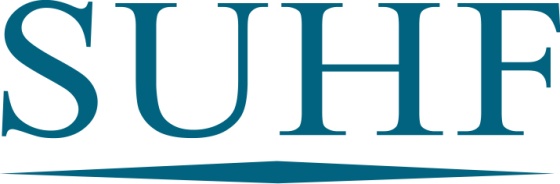 Observationer
Resurserna har ökat något sedan 1990-talet
Antalet anställda ökar på ungefär samma sätt
Andelen anslagsmedel har minskat under perioden, samtidigt som forskningsrådens andel ökat
20
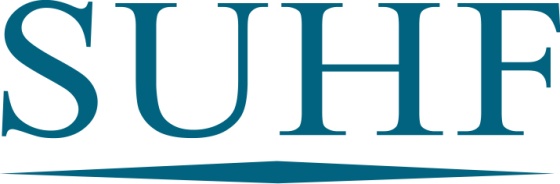 Hur är effektiviteten i sektorn?
…examina per år, andel stödpersonal, kostnad publikationer.
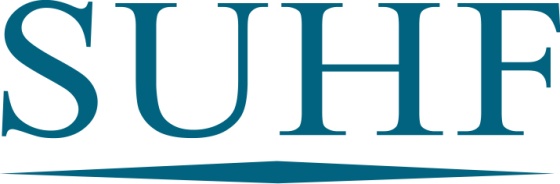 Hur många examina på grund och avancerad nivå per miljon kronor i takbelopp?
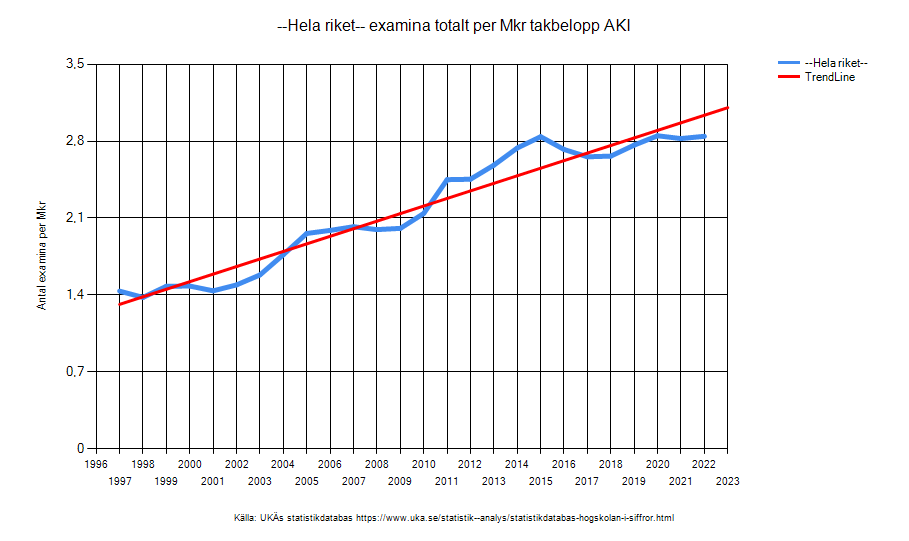 Belopp justerade för lönekostnadsindex AKI.
Källa: UKÄs statistikdatabas https://www.uka.se/statistik--analys/statistikdatabas-hogskolan-i-siffror.html
[Speaker Notes: Kraftig ökning från 1998 till 2015.]
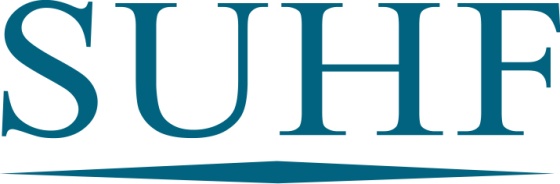 Hur många doktorsexamina per miljon forskningsmedel?
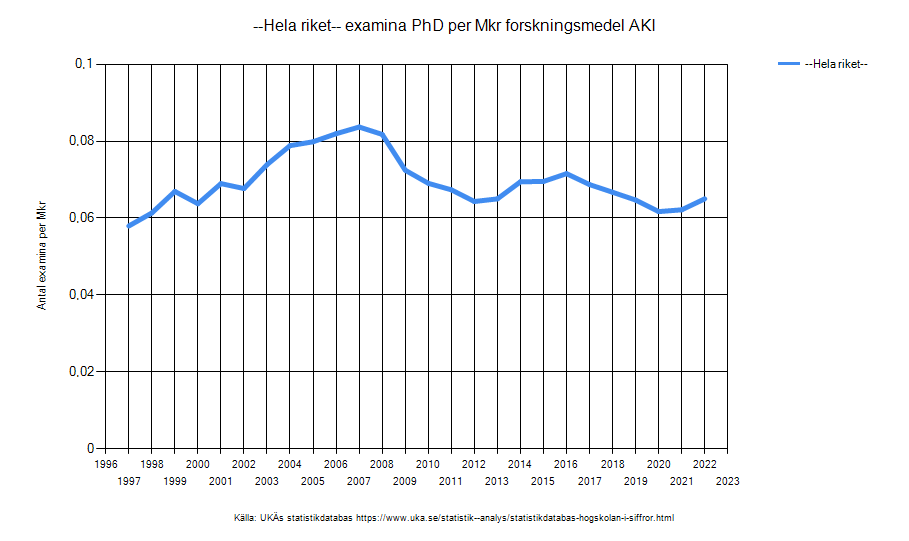 Belopp justerade för lönekostnadsindex AKI.
Källa: UKÄs statistikdatabas https://www.uka.se/statistik--analys/statistikdatabas-hogskolan-i-siffror.html
[Speaker Notes: - Viss ökning men varierar]
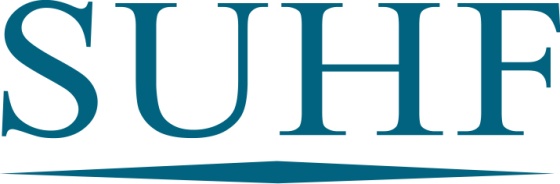 Hur stor andel stödpersonal?
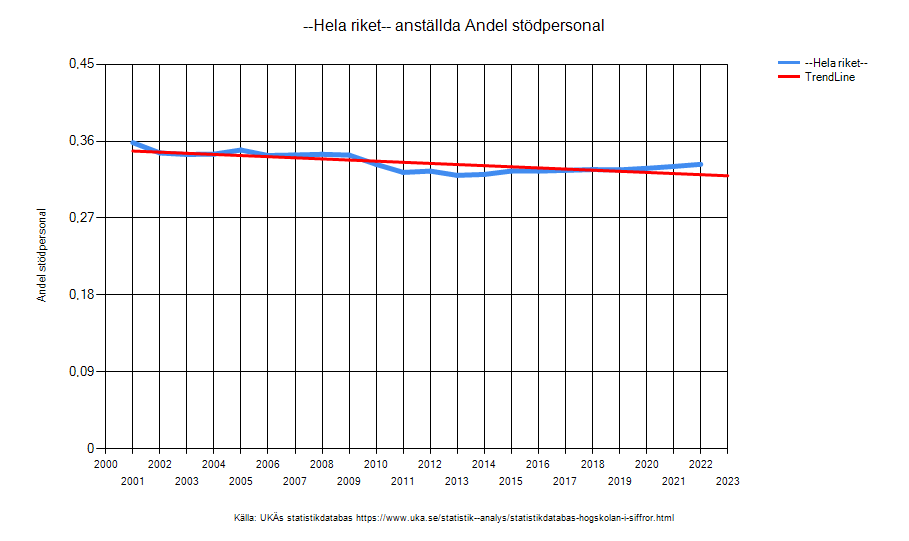 Källa: UKÄs statistikdatabas https://www.uka.se/statistik--analys/statistikdatabas-hogskolan-i-siffror.html
[Speaker Notes: Andel anställda som inte forskar eller undervisar. 
Mer och mer pengar går INTE till stödpersonal.]
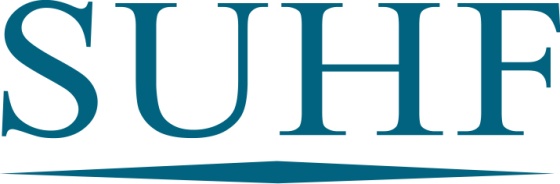 Observationer / Frågeställningar
Tydlig produktivitetsökning inom utbildningsområdet
Antalet examina ökar betydligt mer än ersättningen till utbildningområdet

Forskningsproduktivitet
Forskarutbildning: oförändrad produktivitet (netto för perioden)
Publikationer: kraftig ökning 2000 till 2007
Andelen stödpersonal minskar något
Ökar produktiviteten inom detta område? 
Utförs uppgifterna av annan personal eller ökar digitaliseringen?
25
[Speaker Notes: Påverkas kvaliteten? Sektionen behöver kompletteras med citeringsmått.]
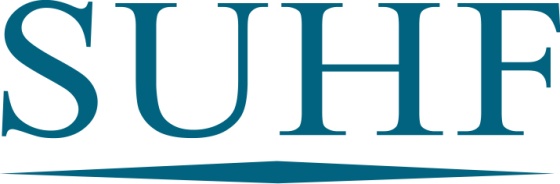 Hur bidrar vi till arbetsmarknadens utveckling?
…studentflöden, mm.
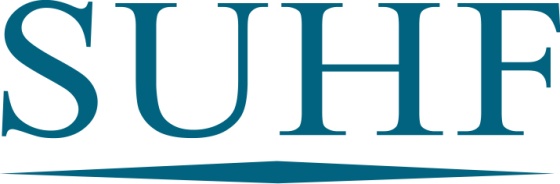 Var bodde studenterna före och efter studierna?
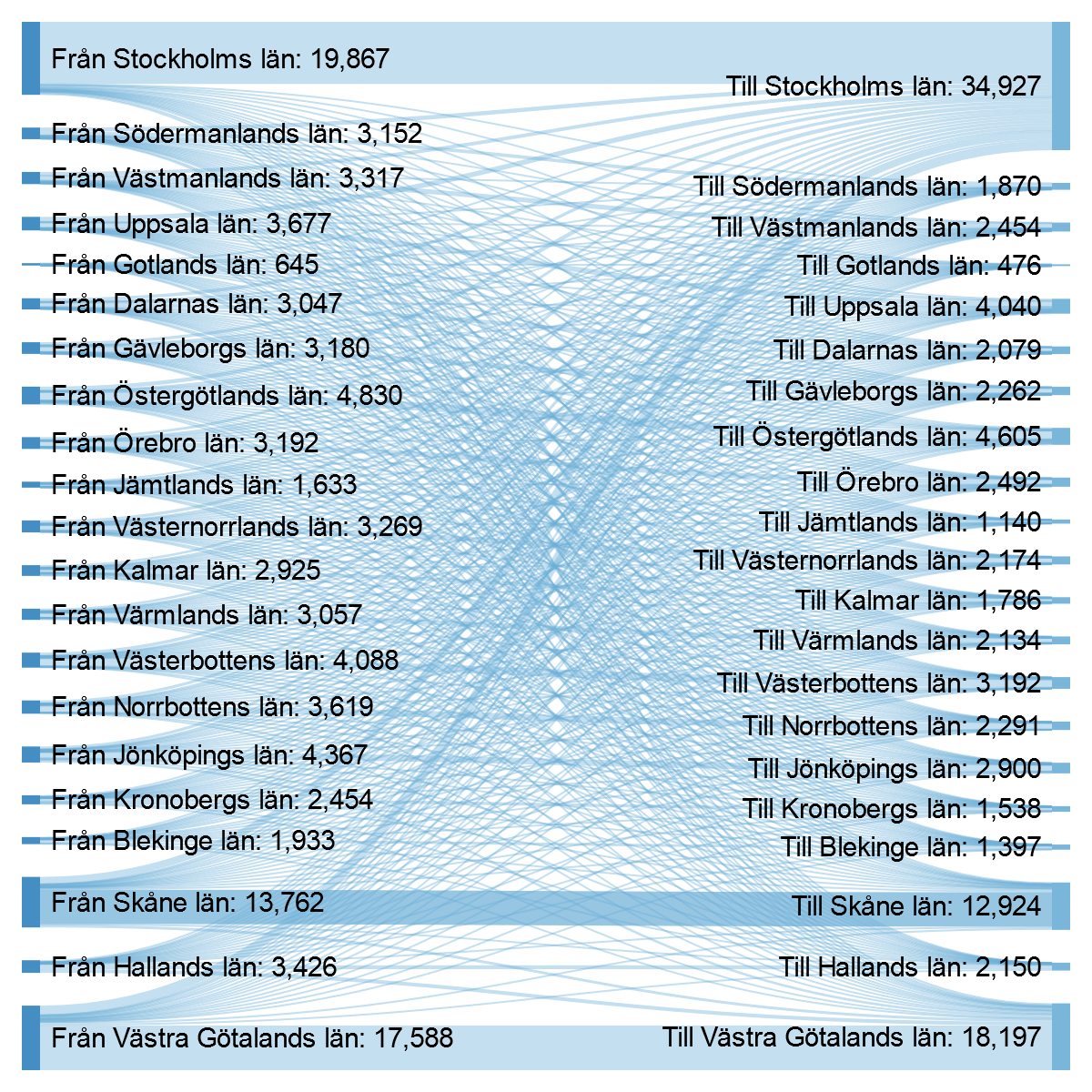 Bosatta innan studierna
Bosatta tre år efter studierna
Examensår 1996-1999
Källa: Bak- och framgrund (Ladok/SCB)
[Speaker Notes: Stockholm och Västra Götalands län importerar kompetens]
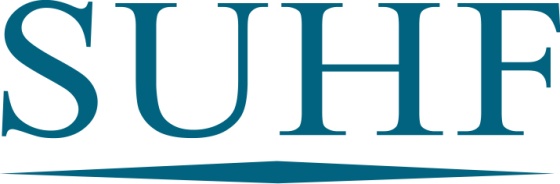 Var bodde studenterna före och efter studierna?
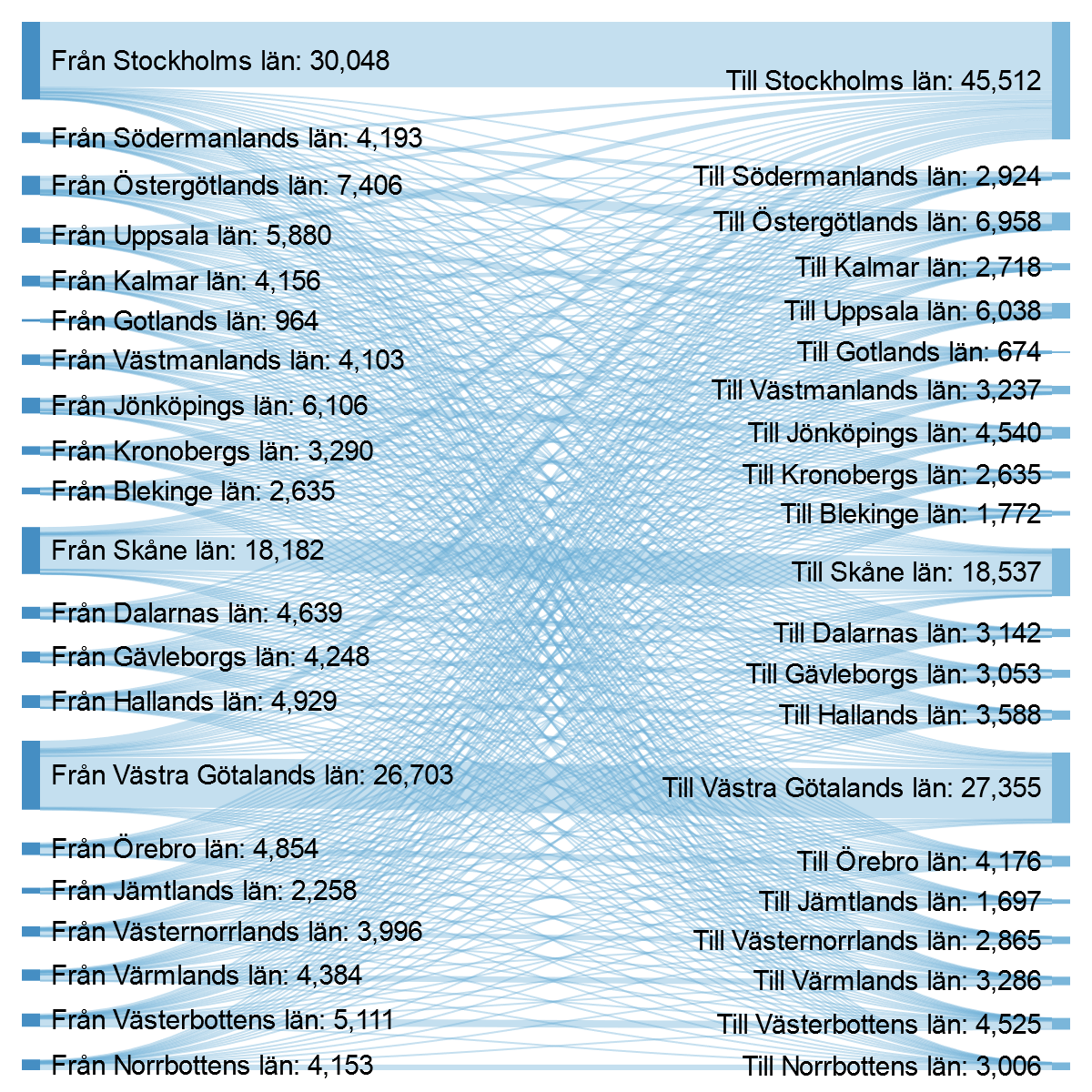 Bosatta innan studierna
Bosatta tre år efter studierna
Examensår 2011-2014
28
Källa: Bak- och framgrund (Ladok/SCB)
[Speaker Notes: - Stockholm, Västra Götalands OCH Skåne län importerar kompetens]
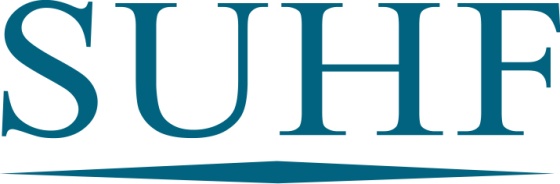 Hur ser in- och utflödet ut per region över tid?
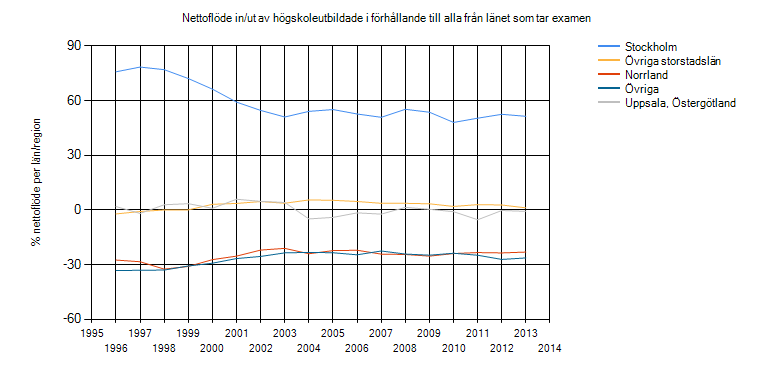 Källa: UKÄs statistikdatabas https://www.uka.se/statistik--analys/statistikdatabas-hogskolan-i-siffror.html
[Speaker Notes: Stockholm förblir en magnet för arbetskraften genom hela perioden, den enda regionen med ett signifikant nettoinflöde. 
Stockholms dragningskraft avtar trendmässigt, vilket skulle kunna kopplas till bostadsmarknaden som starkt försvårar inflyttning. Övriga storstäder (Skåne och Västra Götaland), samt Uppsala/Linköping/Norrköping, går jämnt upp, med nettoflöde nära noll. 
Resten av landet exporterar utbildad arbetskraft till Stockholm. Det är ingen skillnad mellan Norrland och skogslänen i södra Sverige.
Vilka är övriga storstäder?]
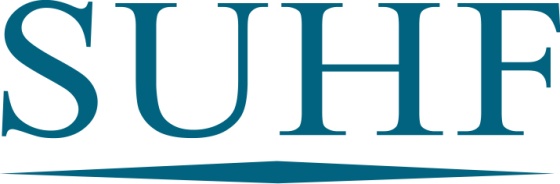 Hur många tog examen vid lärosäte i ”egna” länet? Andel av de som påbörjade 2010-2013 som tagit examen 2018
[Speaker Notes: Visar andel nybörjare från egna länet 2010-2013 som tagit examen 2018
Examina på alla nivåer]
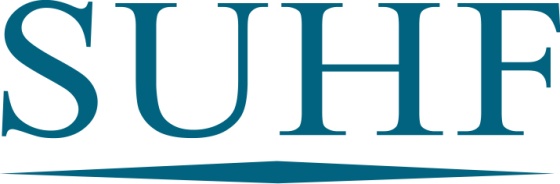 [Speaker Notes: Fördjupningsbild
Samma diagram fast för lärosäte
Visar andel nybörjare från egna länet 2010-2013 som tagit examen 2018
Examina på alla nivåer
(SLUs län är Uppsala)]
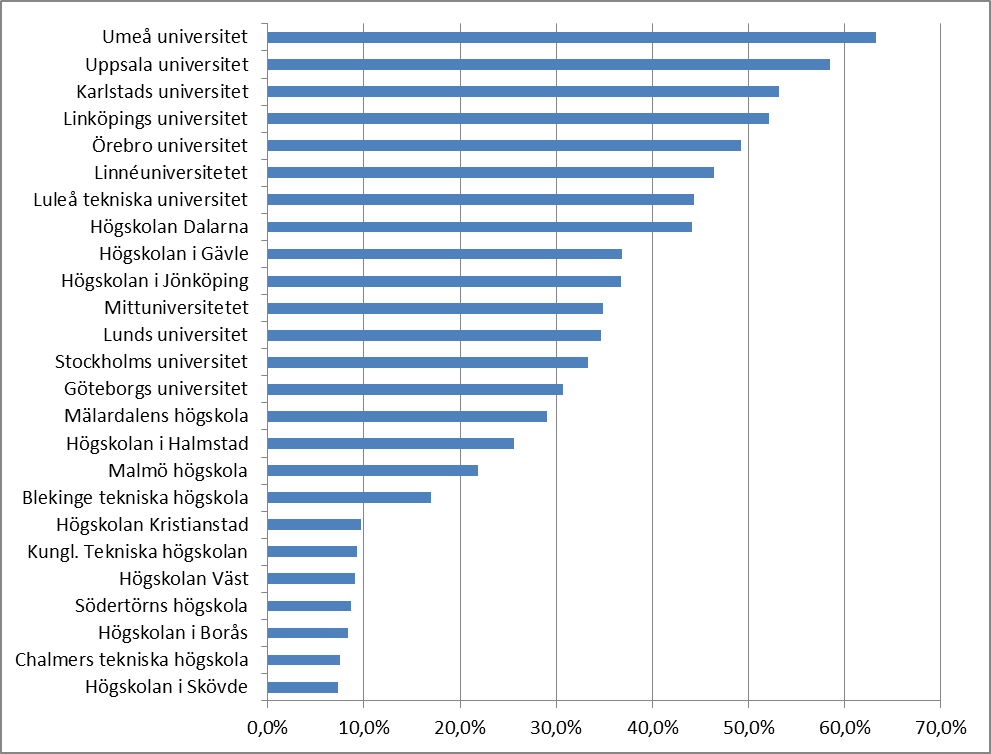 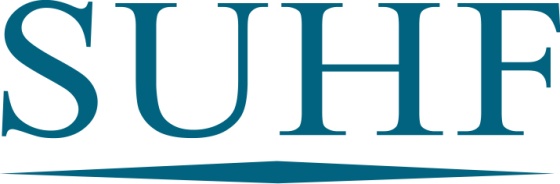 Hur rekryterar lärosätena på hemmaplan?
Vilken andel av alla nybörjare från ”egna” länet börjar vid lärosätet
[Speaker Notes: Fördjupningsbild]
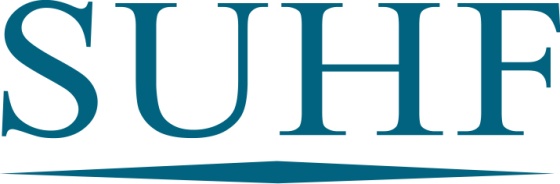 Universitet – hur många som tar examen kommer från egna länet
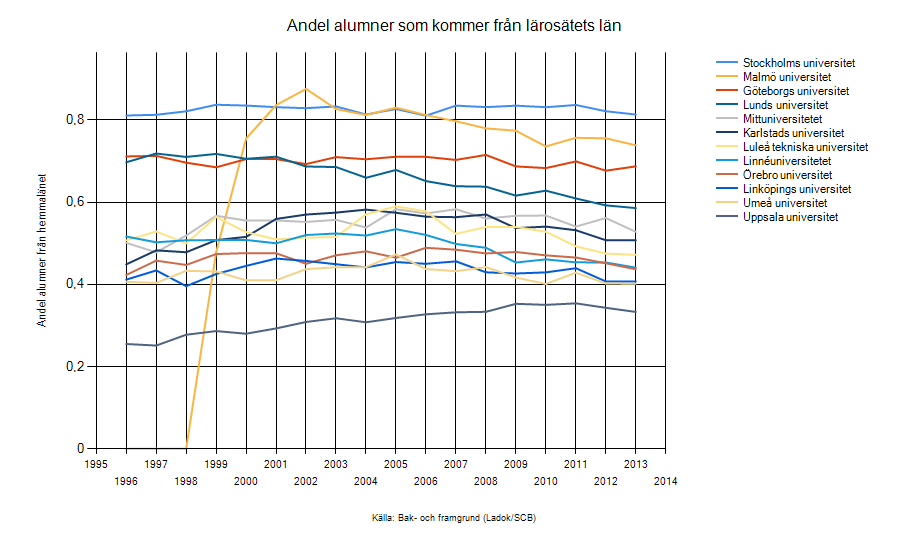 [Speaker Notes: Fördjupningsbild]
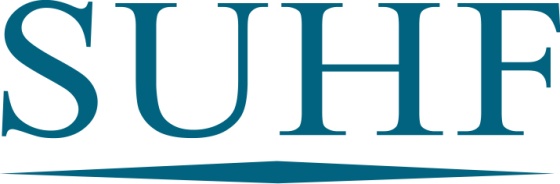 Högskolor med bredd – hur många som tar examen kommer från egna länet
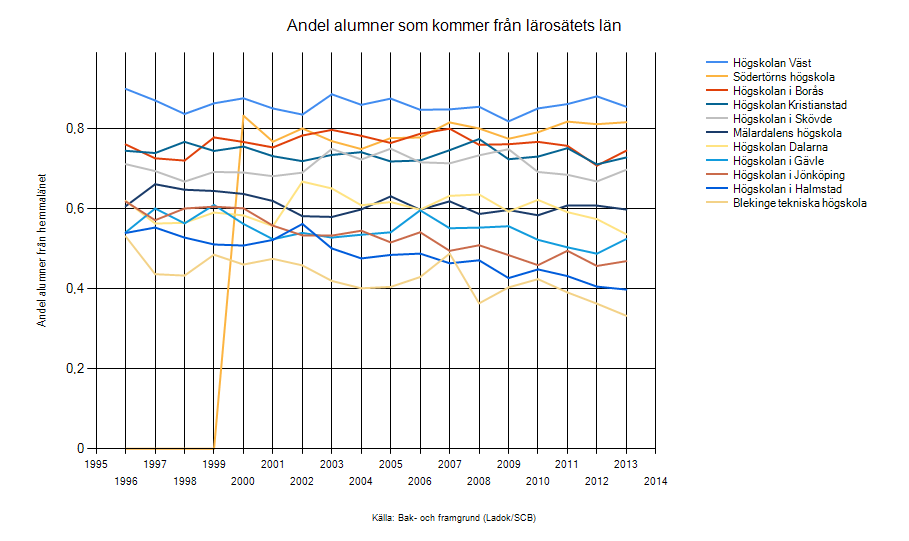 [Speaker Notes: Fördjupningsbild]
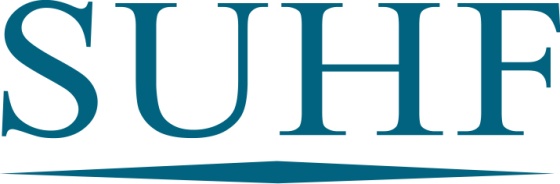 Fackhögskolor/fackuniversitet – hur många som tar examen kommer från egna länet
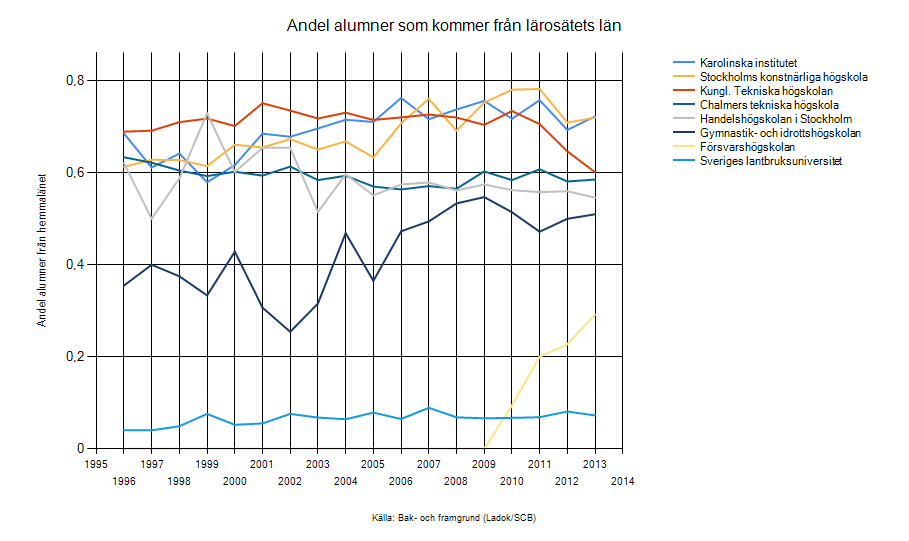 [Speaker Notes: Fördjupningsbild]
Andel studenter från länet som tagit examen vid lärosäte i länet
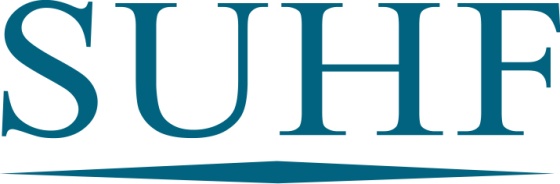 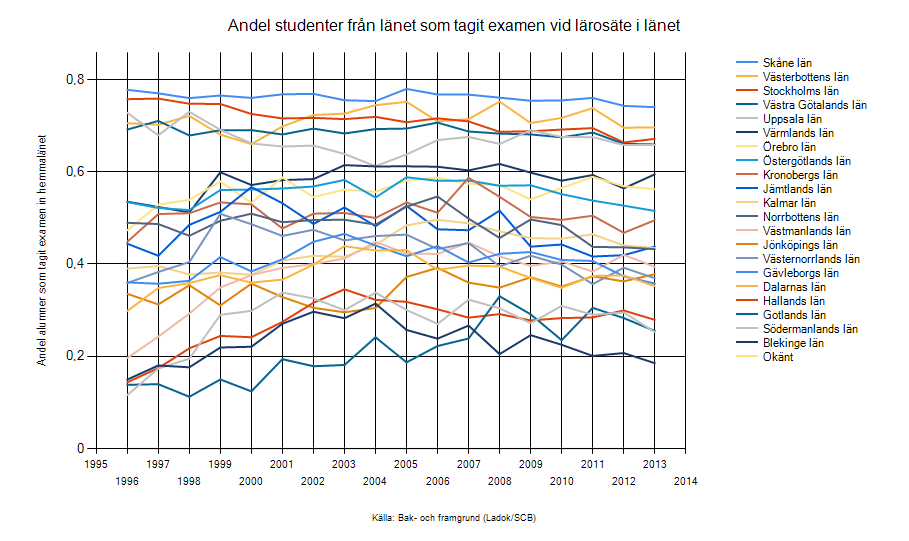 [Speaker Notes: Fördjupningsbild
Tidsserie på föregående diagram]
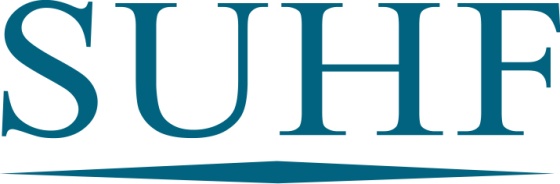 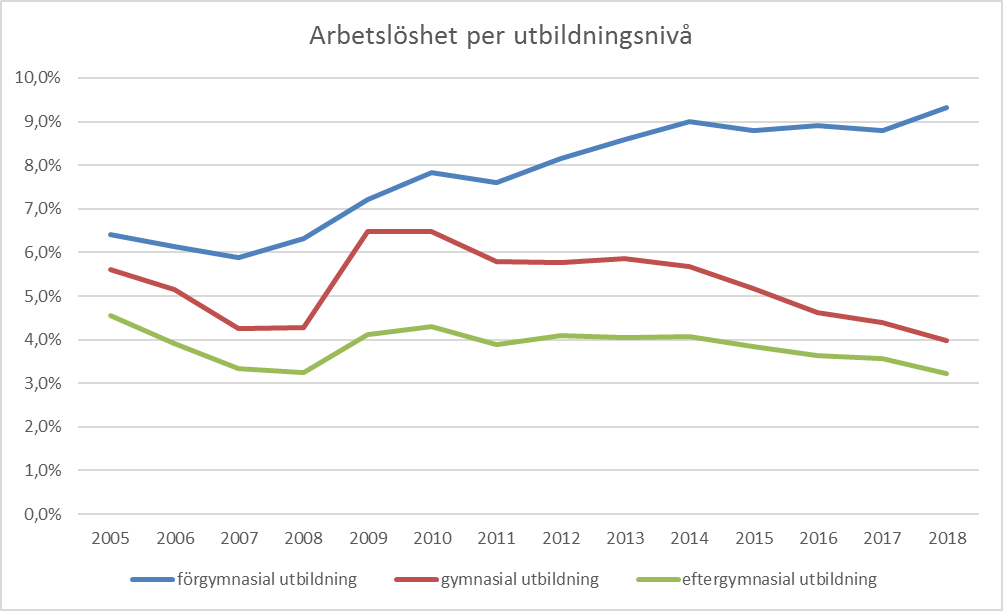 Arbetslöshet per utbildningsnivå
Källa: SCB
[Speaker Notes: Fördjupningsbild]
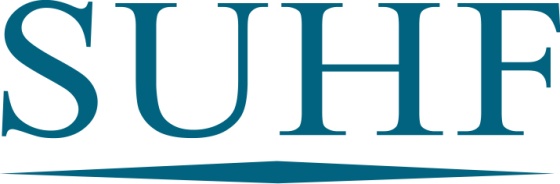 Observationer
Flödesanalyser av hur studenter flyttar visar stora regionala skillnader
Stockholmsområdet har ett starkt nettoinflöde av högskoleutbildade under perioden 1996-2013. Detta avtar dock något under perioden. 
Övriga storstadsregioner samt Uppsala/Linköping/Norrköping går ungefär +/-0
Resten av landet exporterar utbildad arbetskraft
Lärosätena attraherar i varierande grad studenter från det "egna" länet
Studenter från län med brett utbud av högre utbildning läser i högre grad vid lärosäte inom hemmalänet 
Lärosäten i Skåne, Västerbotten och Stockholm möter högst andel regionala studenter
38
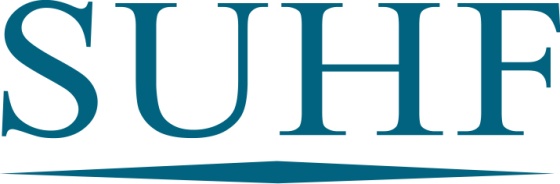 Övriga analyser
…35+ studenter, sampubliceringsmönster, breddad rekrytering, andel kvinnor/män i utbidningar, civ.ing.inritningar, mm, mm
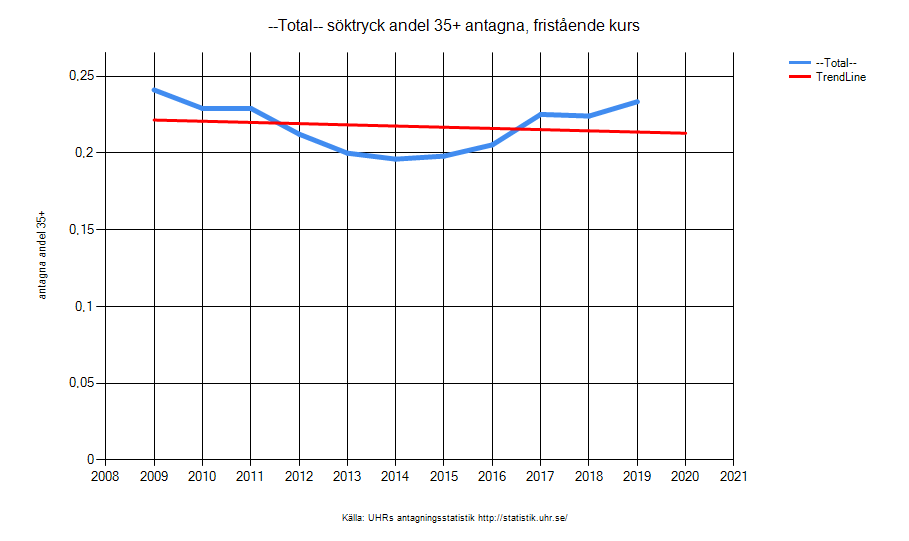 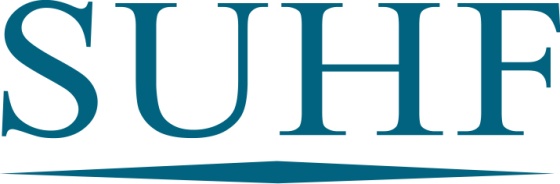 Andel 35+ studenter
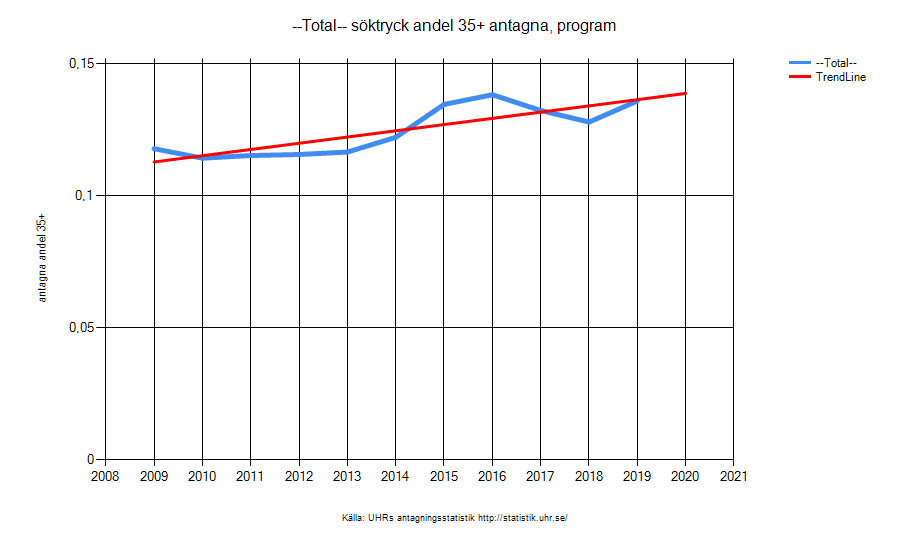 Andel 35+, antagna fristående kurs
Andel 35+, programantagna
[Speaker Notes: Hur ligger det till med LLL? (0.10 = 10%)
Andelen 35+ ökar något bland programantagna
Andelen 35+ minskar trendmässigt bland antagna till fristående kurser
(35+ pga UKÄs indelning I åldersklassar – under är 25-34)]
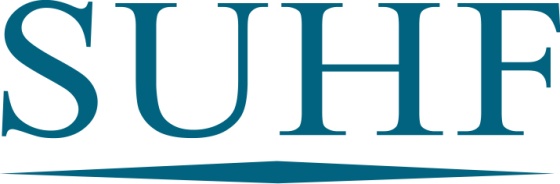 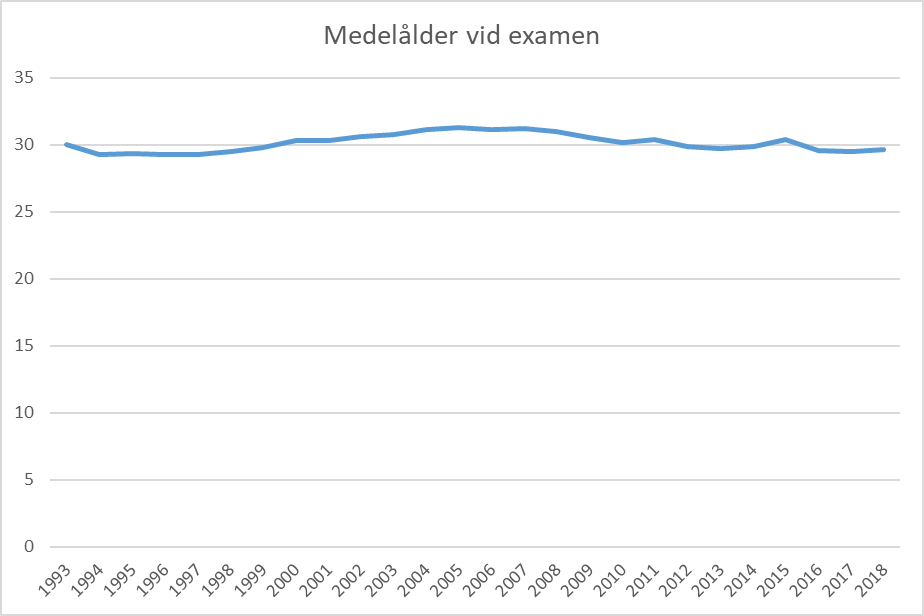 Medelålder vid examen
Källa: Bak- och framgrund (Ladok/SCB)
[Speaker Notes: - Stabilt!]
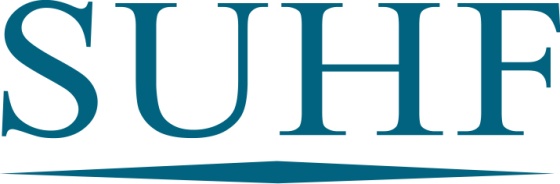 Åldersfördelning vid examen per årtionde
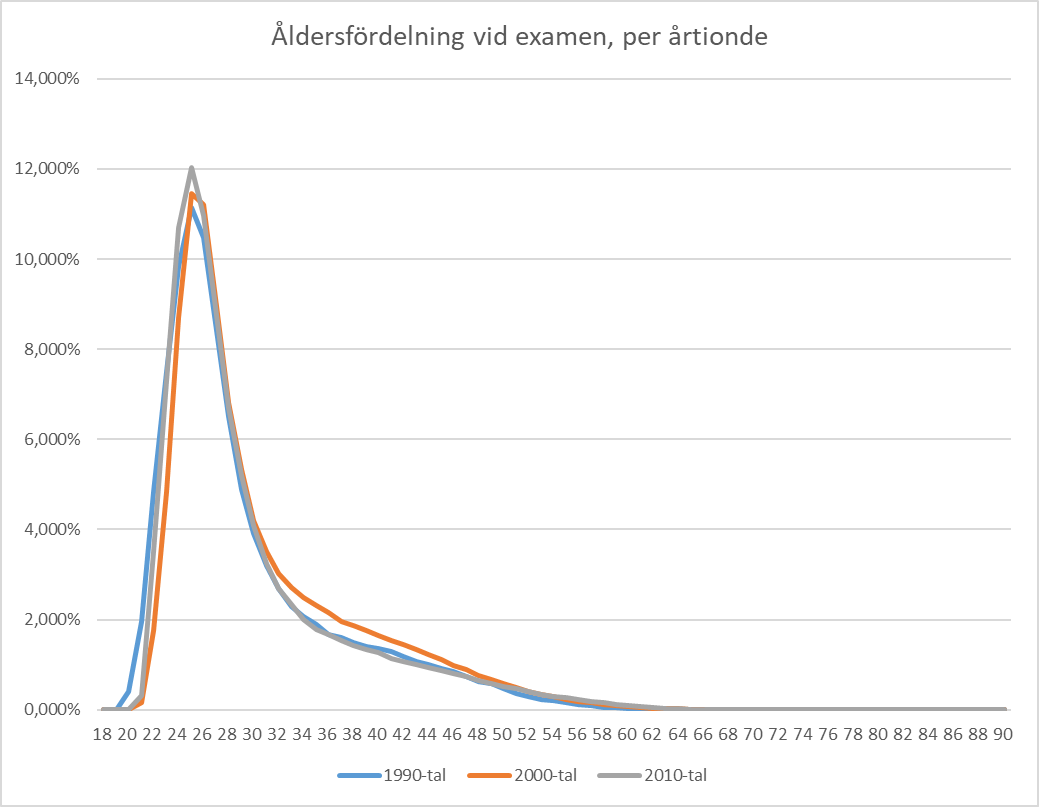 Källa: Bak- och framgrund (Ladok/SCB)
[Speaker Notes: - Små förändringar mellan decenier!]
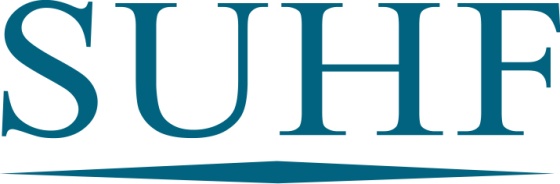 Publikationssamverkan 2010-2019
Datakälla: SWEPUB
[Speaker Notes: Data från alla lärosäten
Majoriteten är enbart intern samverkan
Andelen sampublikationer med utländskt lärosäte, flera svenska lärosäten och andra externa ökar
Ensamförfattare minskar något]
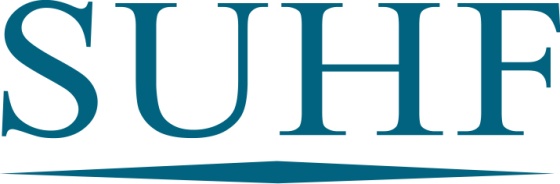 Sampublicering per ämnesområde 2010-2019
Datakälla: SWEPUB
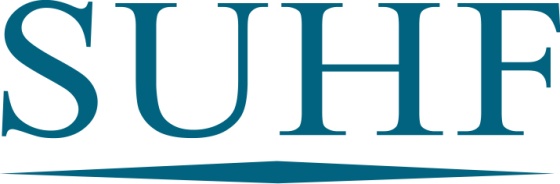 Publikationer 2010-2019 efter lärosätesgrupp
Datakälla: SWEPUB
[Speaker Notes: Utländskt lärosäte – mest bland högskolorna med bredd
Enbart intern samverkan – mest bland universiteten, mm, mm
LTU nytt, LiU gammalt]
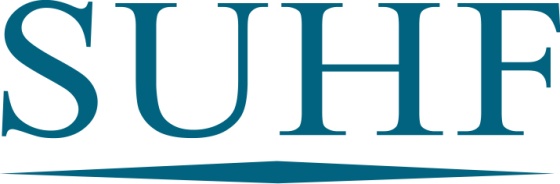 Sampubliceringsmönster per lärosäte 2010-2019
Datakälla: SWEPUB
[Speaker Notes: Fördjupningsbild]
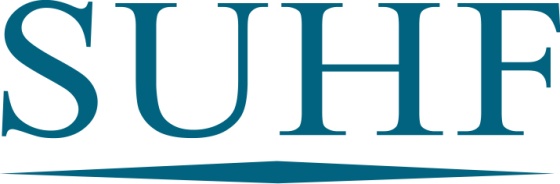 Breddat deltagande (kommande bilder)
Alla studenter oavsett bakgrund ska ha samma möjligheter att lyckas i högre utbildning.
Examensfrekvens som mått på hur lyckade studierna är
Statistik från databasen Bak- och Framgrund (SCB + Ladok). 
Bakgrundsvariabler från SCB:
Kön, med binär uppdelning man/kvinna (SCB tar inte upp icke-binära möjligheter).
Svensk eller utländsk bakgrund:
Utländsk: själv född utanför Sverige, eller med två utrikes födda föräldrar. Utbytesstudenter, betalstudenter och liknande finns dock inte med.
Svensk: född i Sverige med minst en svenskfödd förälder.
Föräldrars utbildningsnivå. SCB anger den högst utbildade förälderns utbildningsnivå på en skala med många steg. Dessa sammanförs till två nivåer:
Hög: Minst en förälder har någon postgymnasial utbildning.
Låg: Ingen förälder har satt sin fot på en högskola.
Programnybörjare 2005-2014
Examensår 2005-2018
Behöver inte vara samma examen som man antogs som nybörjare till
[Speaker Notes: Information inför kommande bilder
Ska jobbas in som talmanus]
Examensfrekvens alla studenter
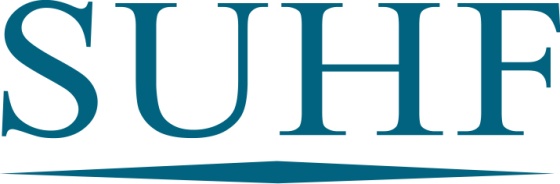 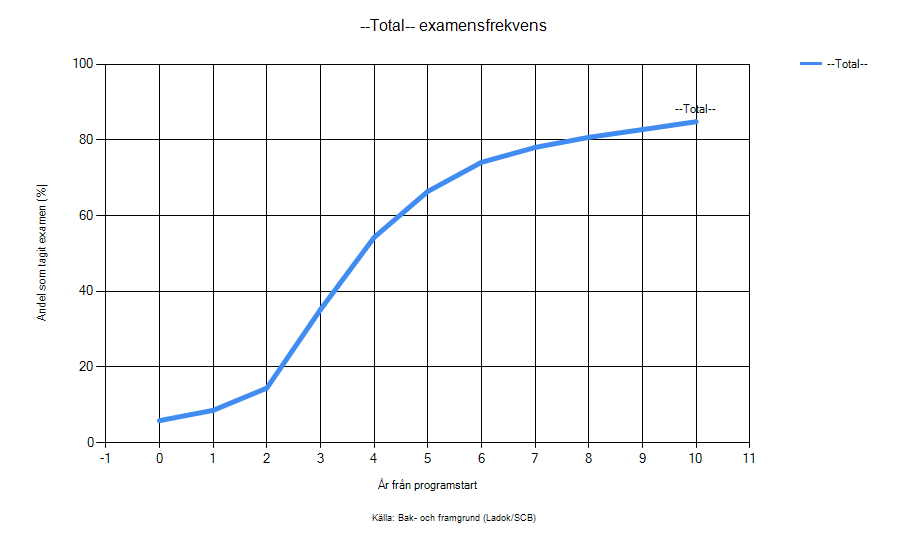 [Speaker Notes: Breddat deltagande
Andel som tagit ut examen efter 0 till 10 år
Hur lyckas man med 0? Finns 1-åriga program, finns de som har nästa allt klart från fristående kurs, finns de som går från ett program till ett annat]
Examensfrekvens: Kvinnor kontra män
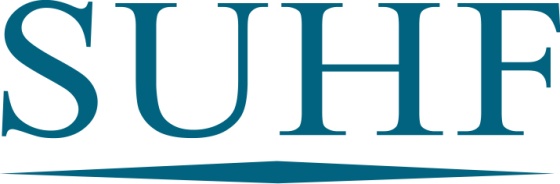 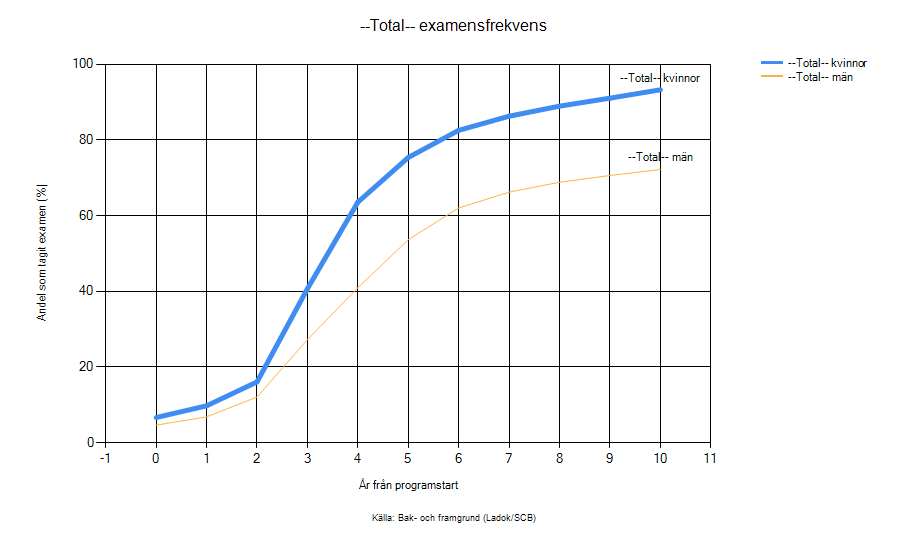 [Speaker Notes: - Legitimationsyrken påverkar]
Examensfrekvens: Svensk kontra utländsk bakgrund
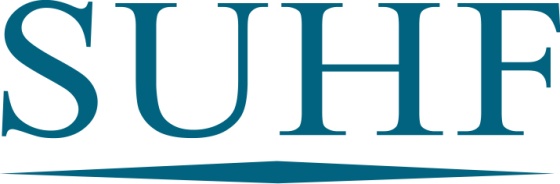 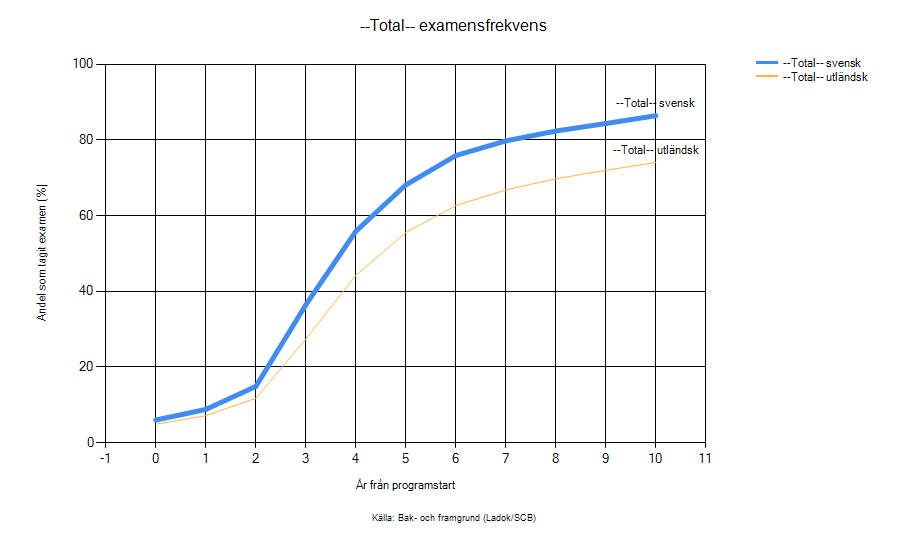 [Speaker Notes: Utlandsfödd eller två utlandsfödda föräldrar
Inresande gäststudenter är ej inkluderade]
Examensfrekvens: Hög- kontra lågutbildade föräldrar
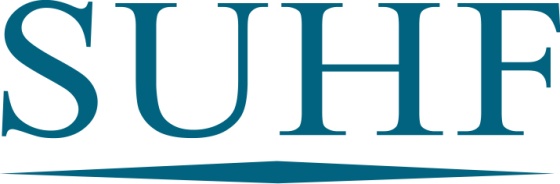 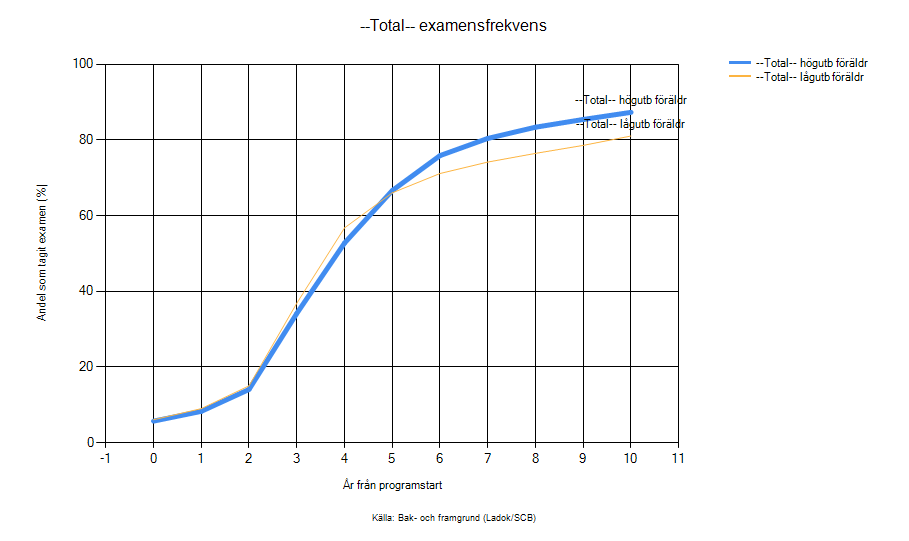 [Speaker Notes: - Högbildade föräldrar = någon har någon högskolestudie, dvs förälder bekant med högskolestystemet]
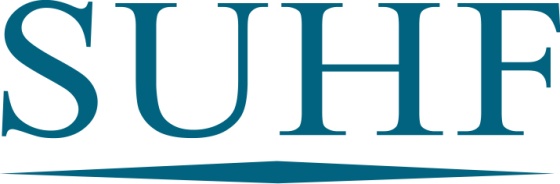 Andel kvinnor civ.ing, jurist och läkare
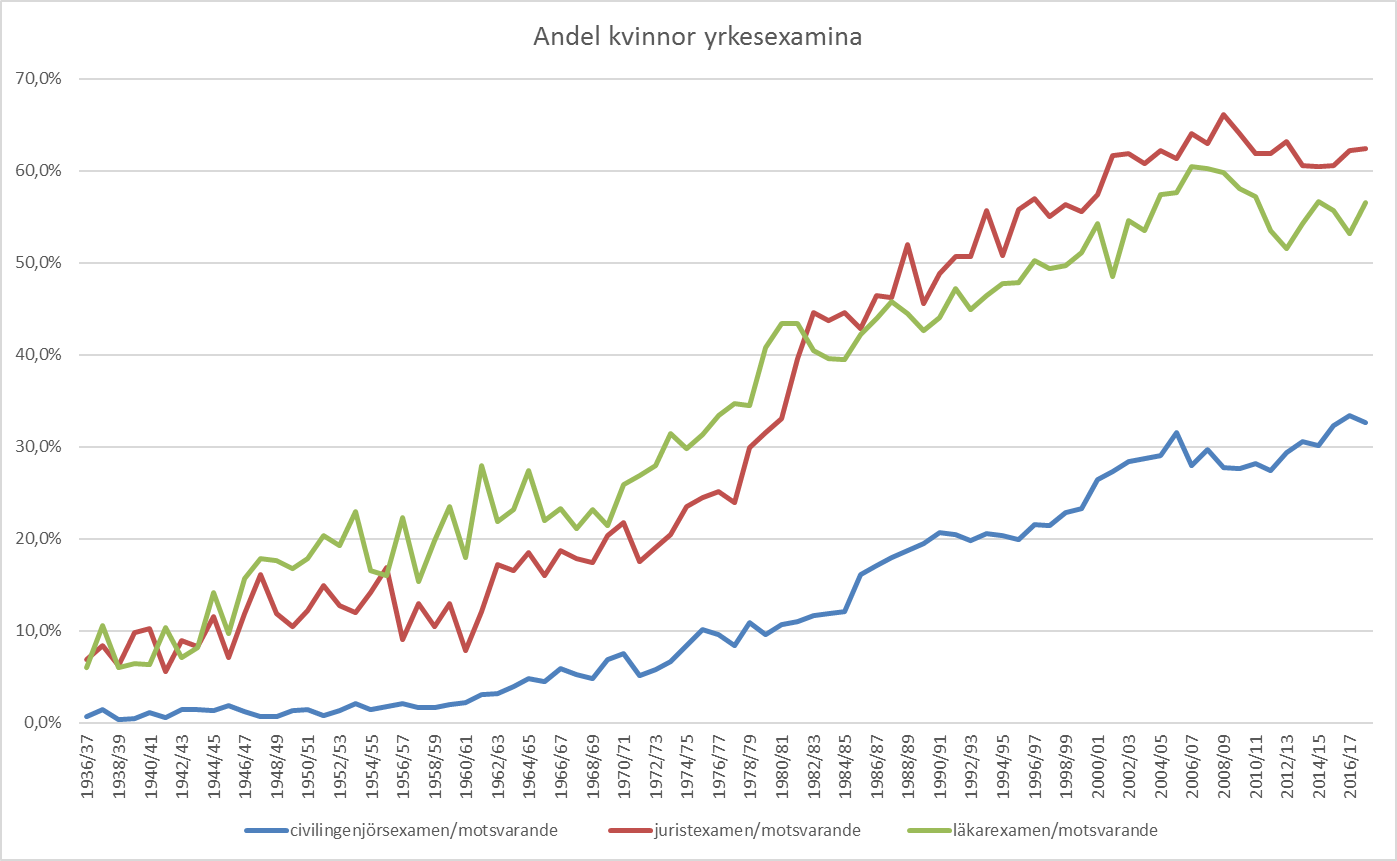 Källa: SCB
[Speaker Notes: “/motsvarande” stod I källan
Jurist och läkare har bytt benämning
Civ.ing. Inkluderar också snarlika utbildningar, tex arkitekt.]
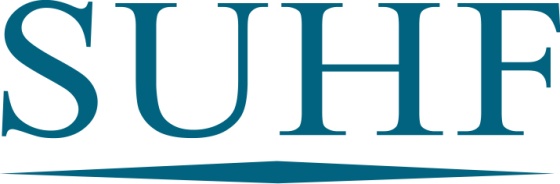 Källa: UKÄs statistikdatabas
[Speaker Notes: - Ökar!]
Källa: UKÄs statistikdatabas
[Speaker Notes: Fördjupningsbild]
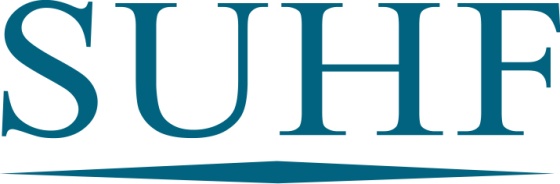 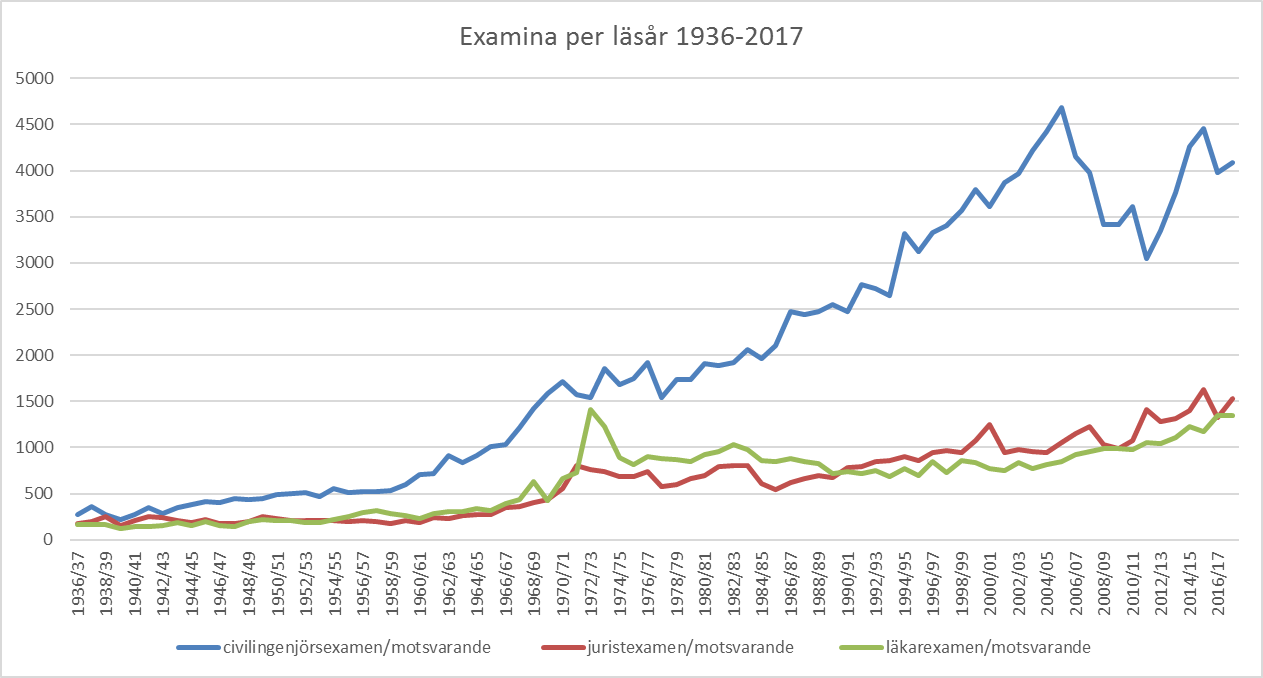 Examina per läsår 1936-2017
Källa: SCB
[Speaker Notes: - Ökar!]
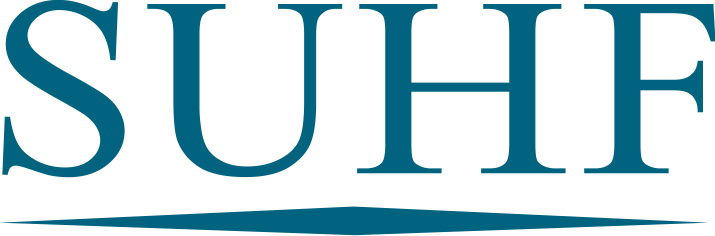 Sveriges universitets- och högskoleförbund
The Association of 
Swedish Higher Education Institutions